Logische Verknüpfungen
1. Die UND-Verknüpfung
02:25
© 2017 Kleemann
1. Die UND-Verknüpfung
02:27
© 2017 Kleemann
1. Die UND-Verknüpfung
02:27
© 2017 Kleemann
1. Die UND-Verknüpfung
02:26
© 2017 Kleemann
2. Die ODER-Verknüpfung
02:25
© 2017 Kleemann
2. Die ODER-Verknüpfung
02:28
© 2017 Kleemann
2. Die ODER-Verknüpfung
02:28
© 2017 Kleemann
2. Die ODER-Verknüpfung
02:28
© 2017 Kleemann
3. Die NICHT-Verknüpfung
02:25
© 2017 Kleemann
3. Die NICHT-Verknüpfung
02:28
© 2017 Kleemann
4. Die NICHT-UND-Verknüpfung
02:29
© 2017 Kleemann
4. Die NICHT-UND-Verknüpfung
02:29
© 2017 Kleemann
5. Die NICHT-ODER-Verknüpfung
02:29
© 2017 Kleemann
5. Die NICHT-ODER-Verknüpfung
02:29
© 2017 Kleemann
Log. Verknüpfungen – Übung 1
Fülle die Wahrheitstabelle aus!
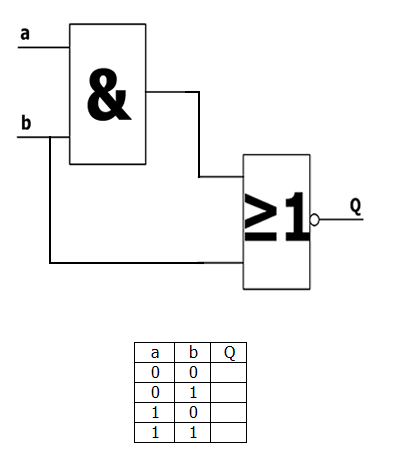 02:25
© 2017 Kleemann
Log. Verknüpfungen – Übung 1
Fülle die Wahrheitstabelle aus!
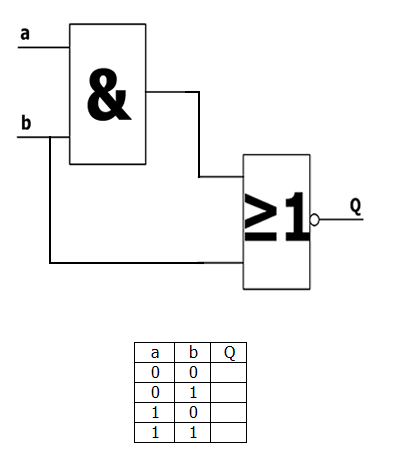 0
1
0
1
02:25
© 2017 Kleemann
Log. Verknüpfungen – Übung 2
Fülle die Wahrheitstabelle aus!
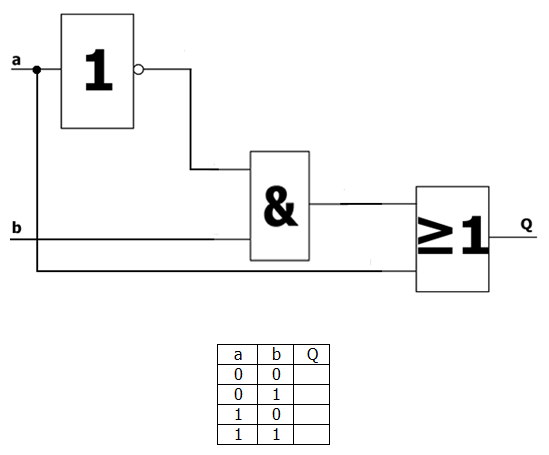 02:25
© 2017 Kleemann
Log. Verknüpfungen – Übung 2
Fülle die Wahrheitstabelle aus!
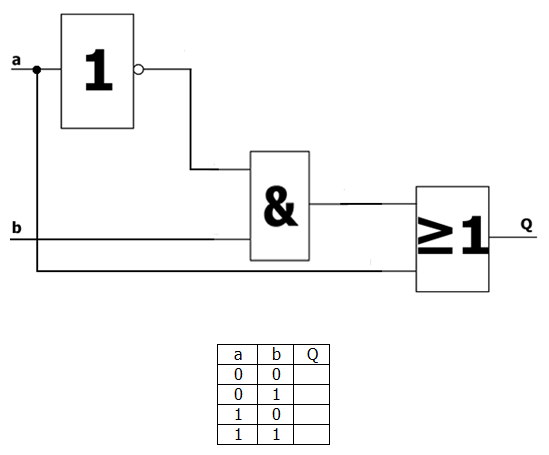 0
0
1
1
02:25
© 2017 Kleemann
Log. Verknüpfungen – Übung 3
Fülle die Wahrheitstabelle aus!
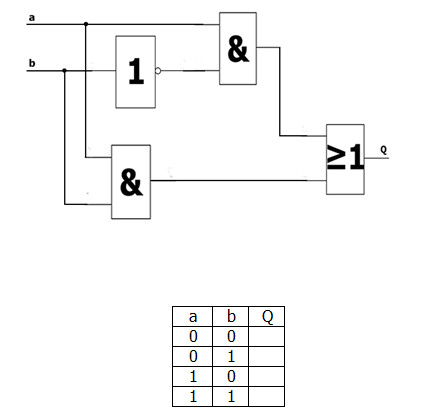 02:25
© 2017 Kleemann
Log. Verknüpfungen – Übung 3
Fülle die Wahrheitstabelle aus!
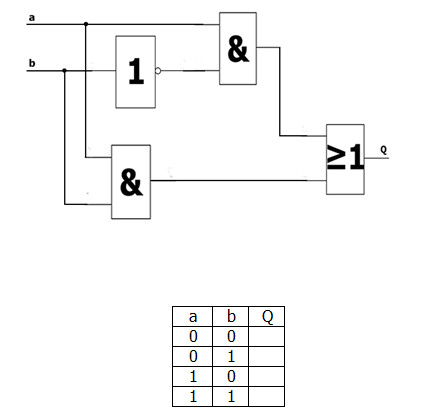 0
0
1
1
02:25
© 2017 Kleemann
Der Halbaddierer
02:25
© 2017 Kleemann